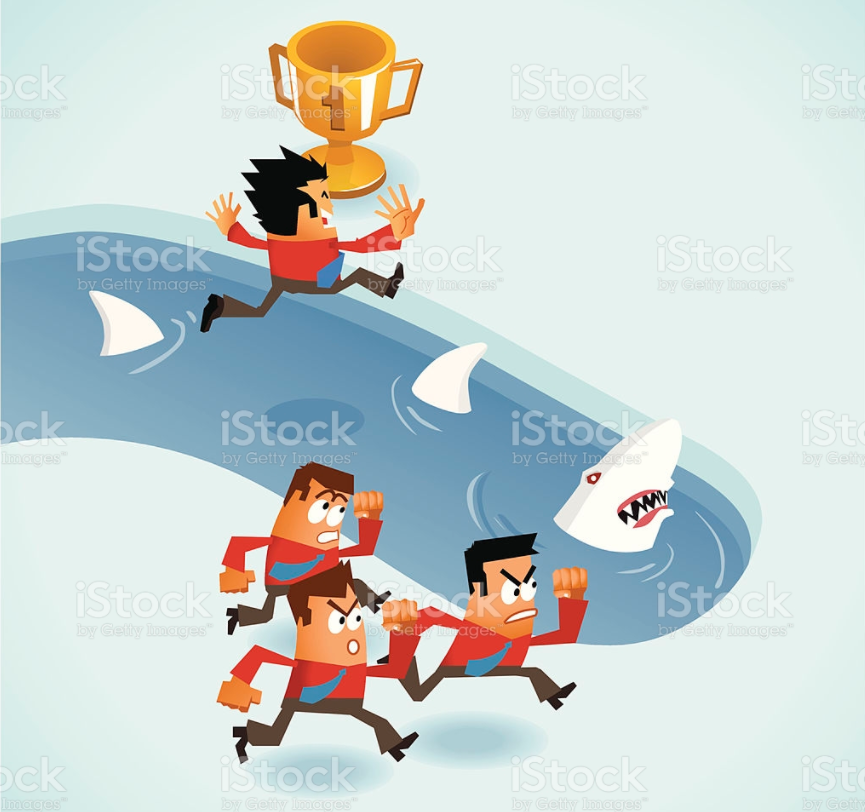 A.
B.
PPT 1
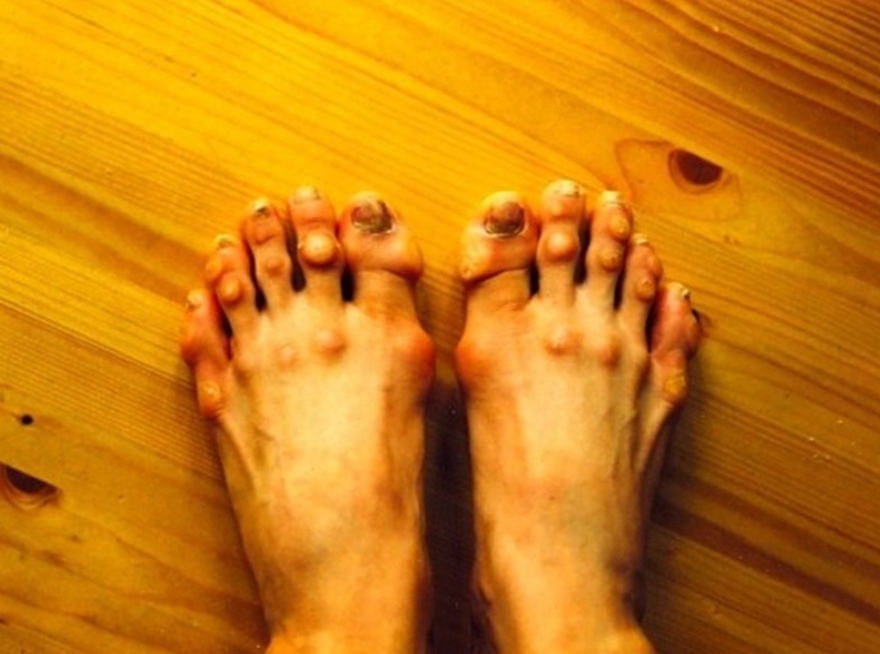 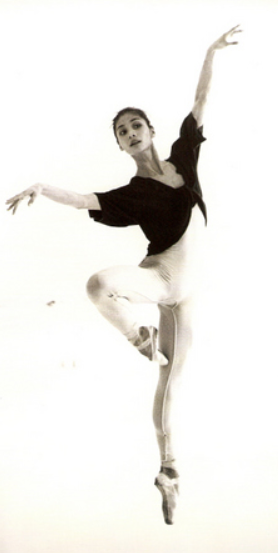 PPT 2
[Speaker Notes: C.C.C. - worthwhile]
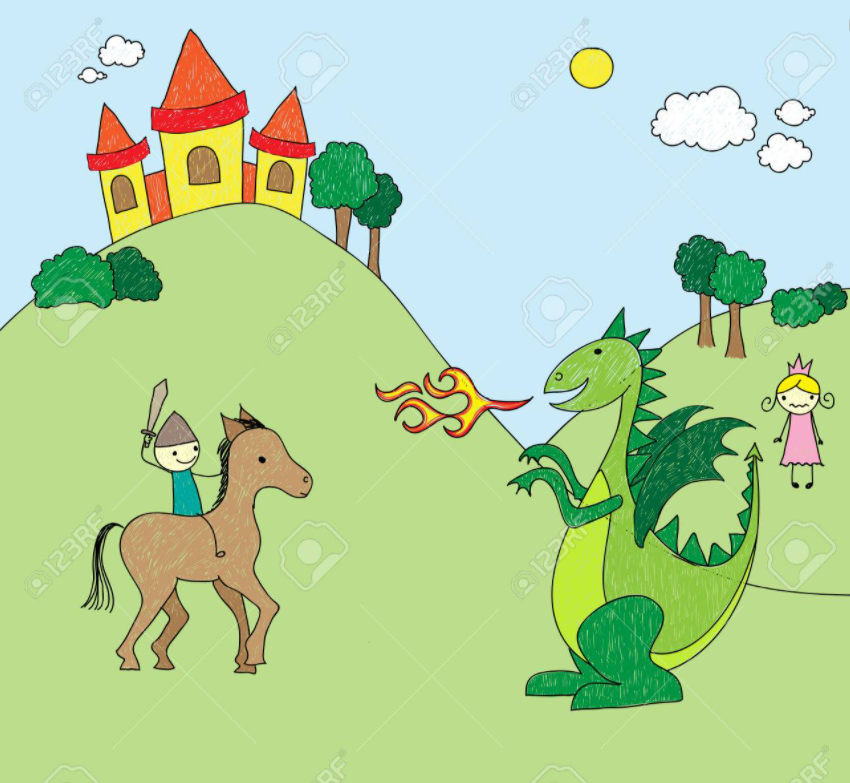 PPT 3
[Speaker Notes: C.C.C. - risk]
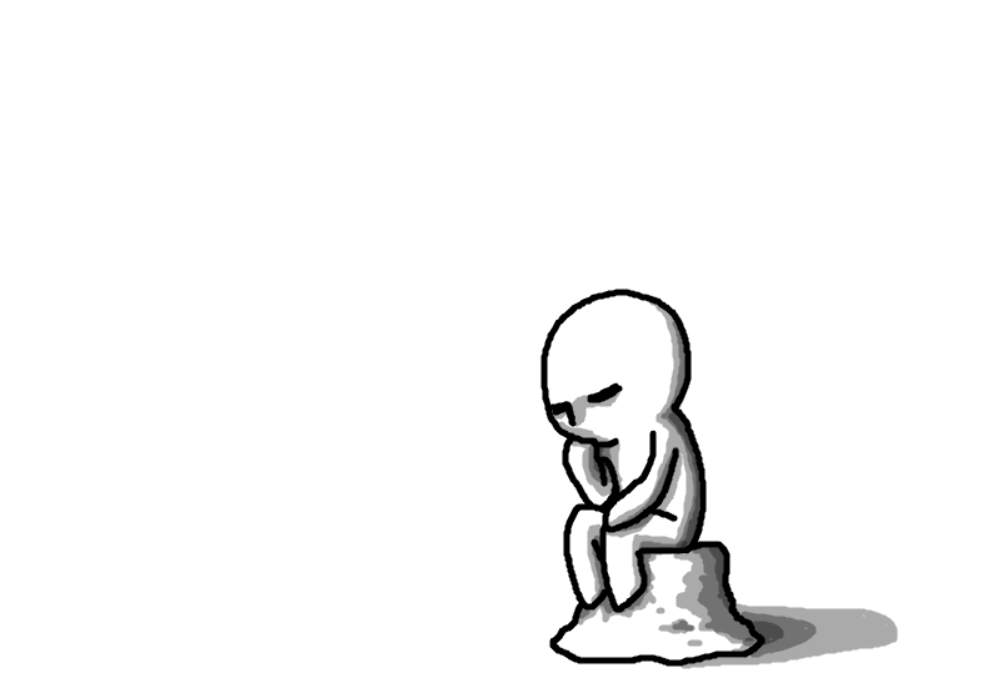 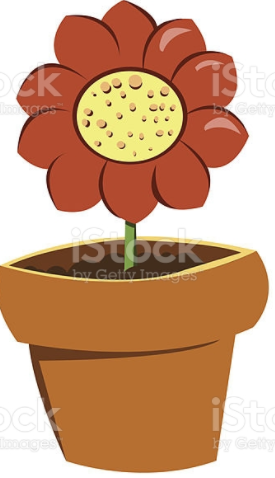 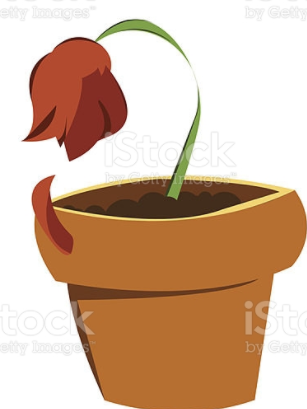 PPT 4